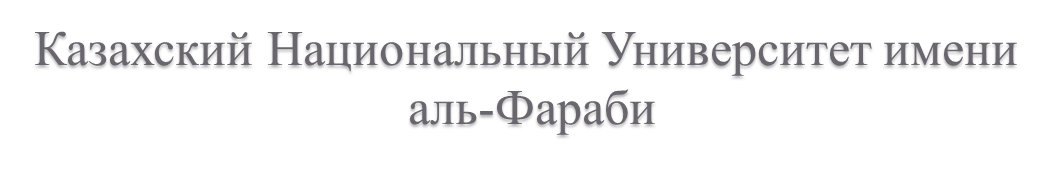 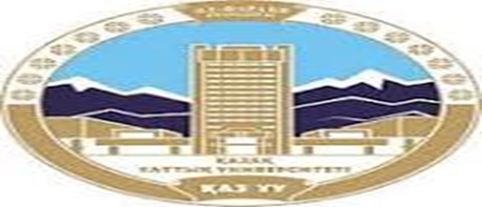 Кафедра: «ФИНАНСЫ И УЧЕТ»Дисциплина: «Финансовый менеджмент (продвинутый курс)»Преподаватель: д.э.н., доцент Сагиева Римма Калымбековна
Тема 1. Цели, задачи, эволюция финансового менеджмента
План лекции
1. Финансовый менеджмент: сущность и содержание
2. Цели и задачи финансового менеджмента
3. Функции финансового менеджмента

Цель лекции: ознакомить студентов с теоретическими основами финансового менеджмента для практического их использования.

Результаты: 
понимание сущности и содержания финансового менеджмента.
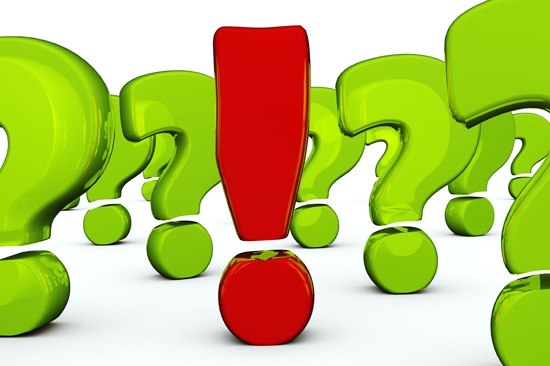 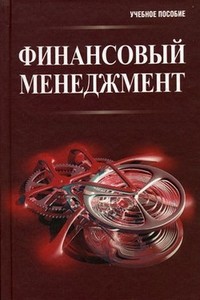 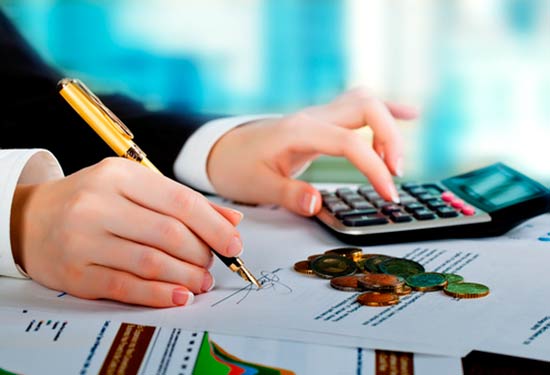 Вопрос 1. Финансовый менеджмент: сущность и содержание
Финансовый менеджмент представляет собой систему управления финансовыми ресурсами, сочетающую в себе 
 финансовую политику, 
методы, 
инструменты
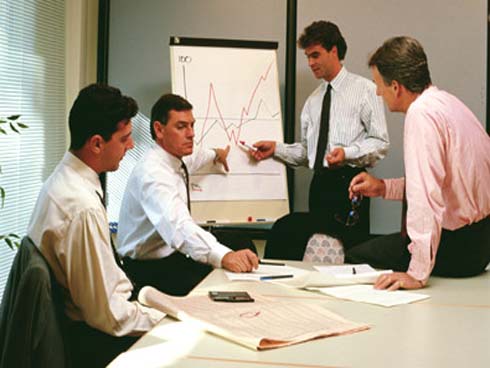 В совокупности они обеспечивают принятие управленческих решений с целью достижения поставленных целей финансовой стабильности и роста
Финансовый менеджмент - система принципов и методов разработки и реализации управленческих решений, связанных с формированием, распределением и использованием финансовых ресурсов предприятия и организацией оборота его денежных средств.
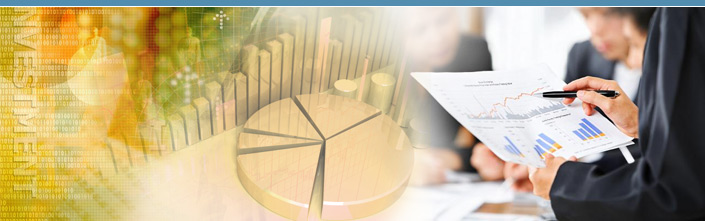 Известные дефиниции(лат. definitio - определение)  термина "финансовый менеджмент"
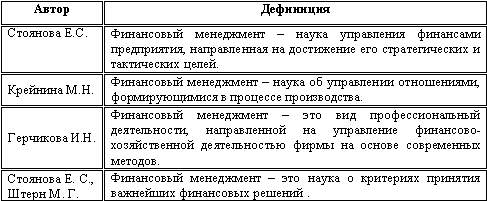 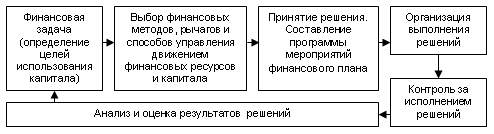 Рис. 1. Общая схема финансового менеджмента
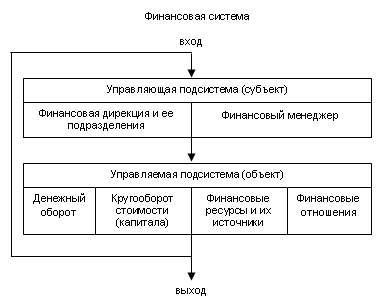 Финансы каждого предприятия охватывают денежные отношения:
Вопрос 2. Цели и задачи финансового менеджмента
Целью финансового менеджмента являются выработка и применение методов, средств и инструментов для достижения целей деятельности фирмы в целом или ее отдельных производственно-хозяйственных звеньев.
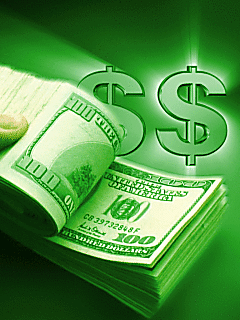 Такой системой целей может быть:
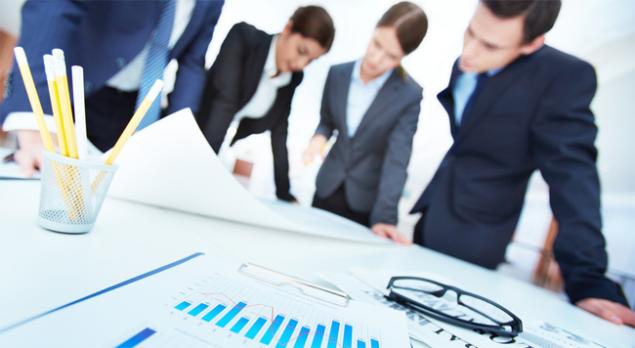 1.выживание компании в условиях конкурентной борьбы;
2.избежание банкротства и крупных финансовых неудач;
3.максимизация прибыли;
4.минимизация расходов;
5.устойчивые темпы роста экономического потенциала компании,
рост объемов производства и реализации;
6.обеспечение рентабельной деятельности и др.
В конечном итоге все эти цели ориентированы на повышение доходов вкладчиков (акционеров) или владельцев (собственников капитала) компании.
Задачей финансового менеджмента
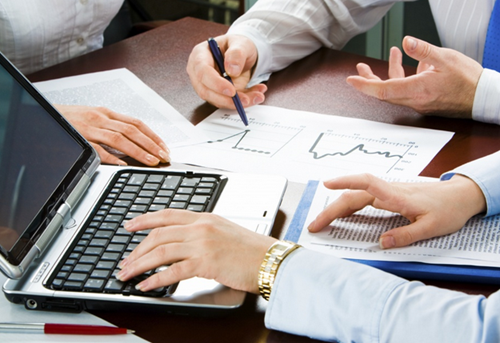 является определение приоритетов и поиск компромиссов для оптимального сочетания интересов различных хозяйственных подразделений в принятии инвестиционных проектов и выборе источников их финансирования.
Тактические задачи финансового менеджмента:
Таким образом, оперативное (тактическое) управление сводится, по существу, к управлению оборотным капиталом предприятия.
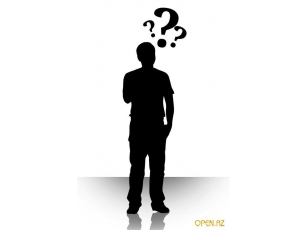 основная задача финансового менеджмента — 
принятие решений по обеспечению наиболее эффективного движения финансовых ресурсов между фирмой и источниками ее финансирования, как внешними, так и внутрифирменными.
Вопрос 3. . Функции финансового менеджмента
Можно выделить следующие основные функции финансового менеджмента:
Финансовый менеджмент как система управления состоит из двух подсистем:
Функции объекта управления:
это конкретный вид управленческой деятельности, который последовательно состоит из сбора, систематизации, передачи, хранения информации, принятия решения и его воплощения.
Функции субъекта управления
это конкретный вид управленческой деятельности, который последовательно состоит из:
сбора информации, 
 систематизации, 
 передачи информации, 
 хранения информации,
 принятия решения и его воплощения.
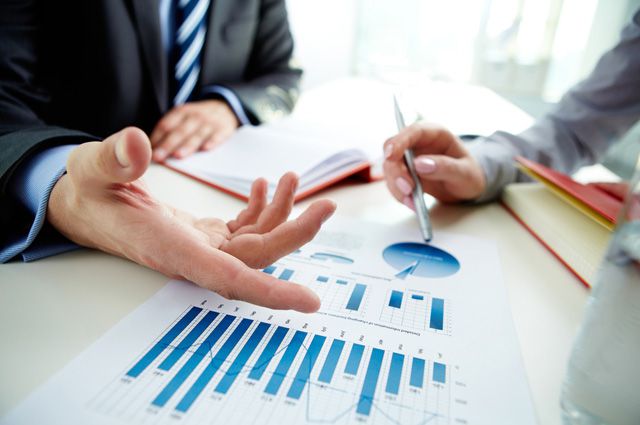 это конкретный вид управленческой деятельности, который последовательно состоит из сбора, систематизации, передачи, хранения информации, принятия решения и его воплощения.
Функции субъекта управления включают:
http://www.kase.kz/
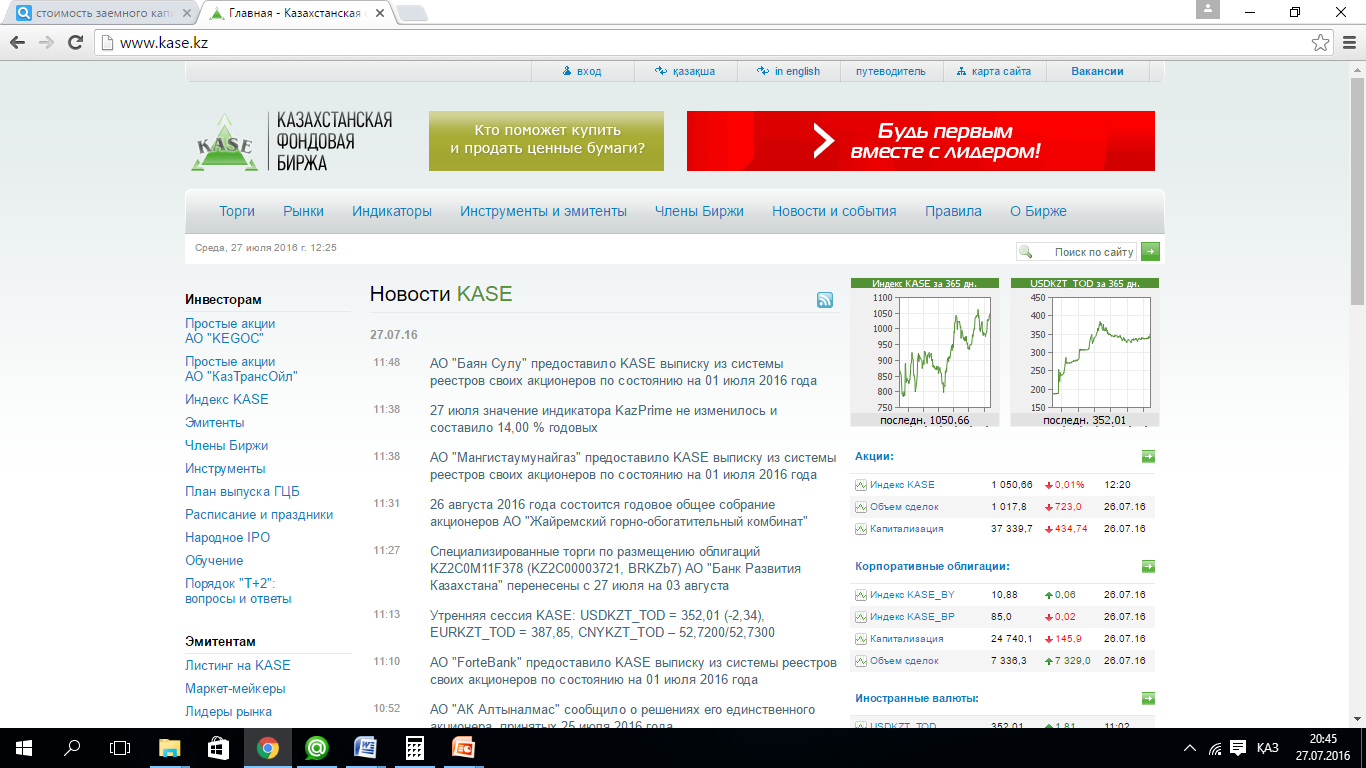 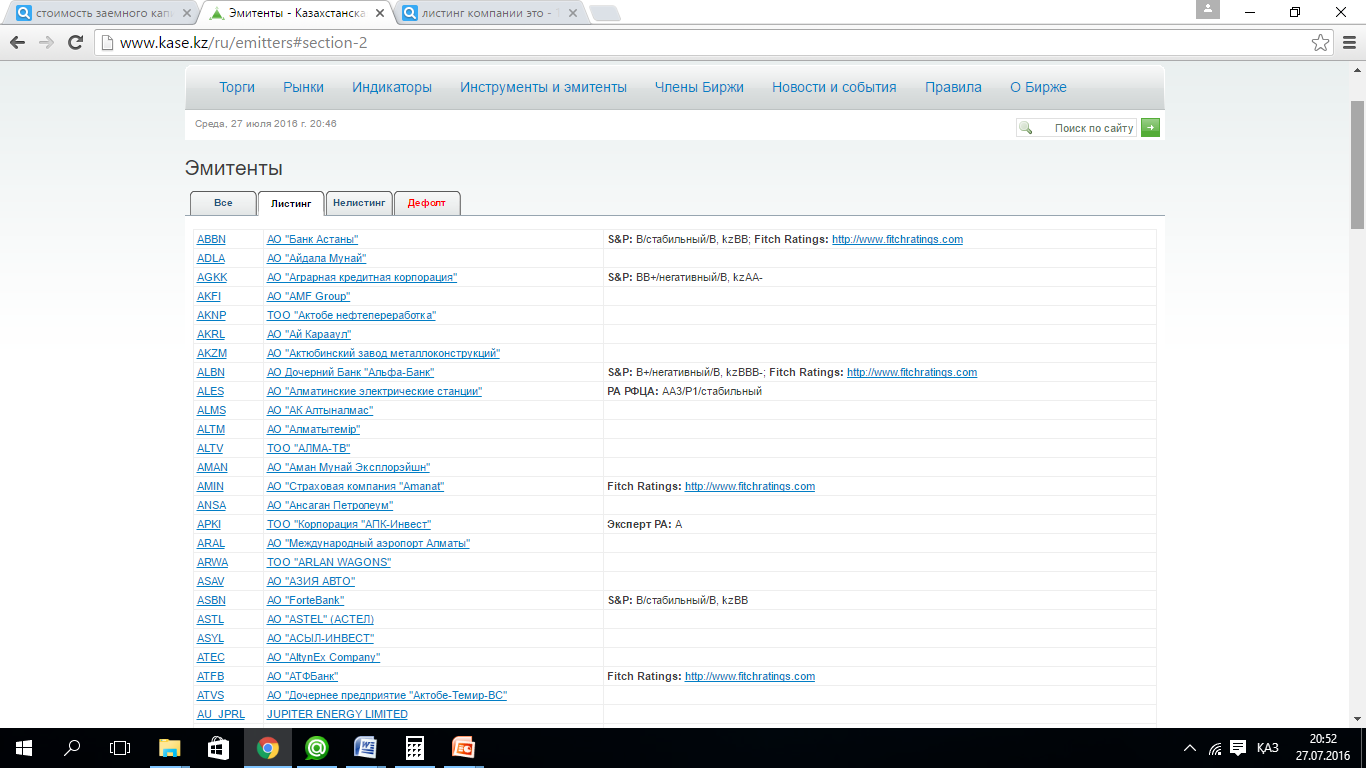 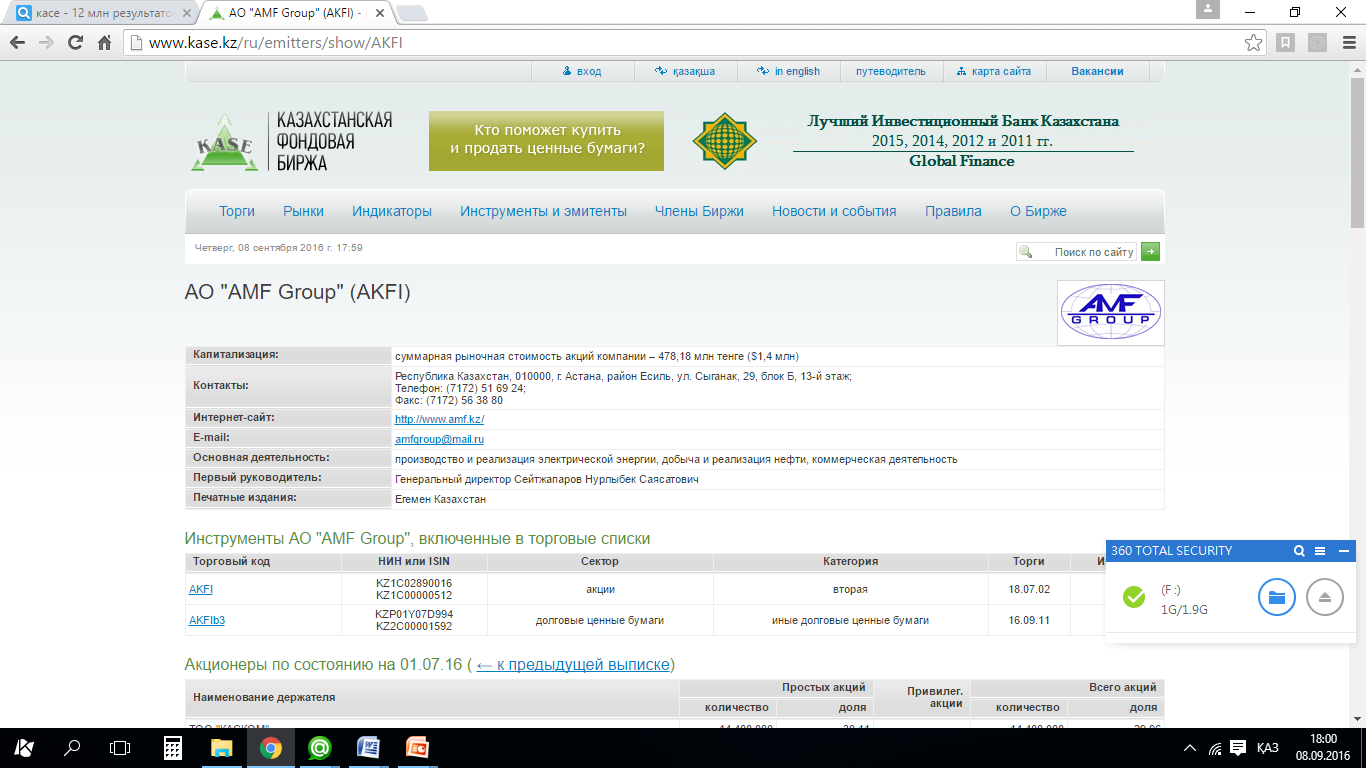 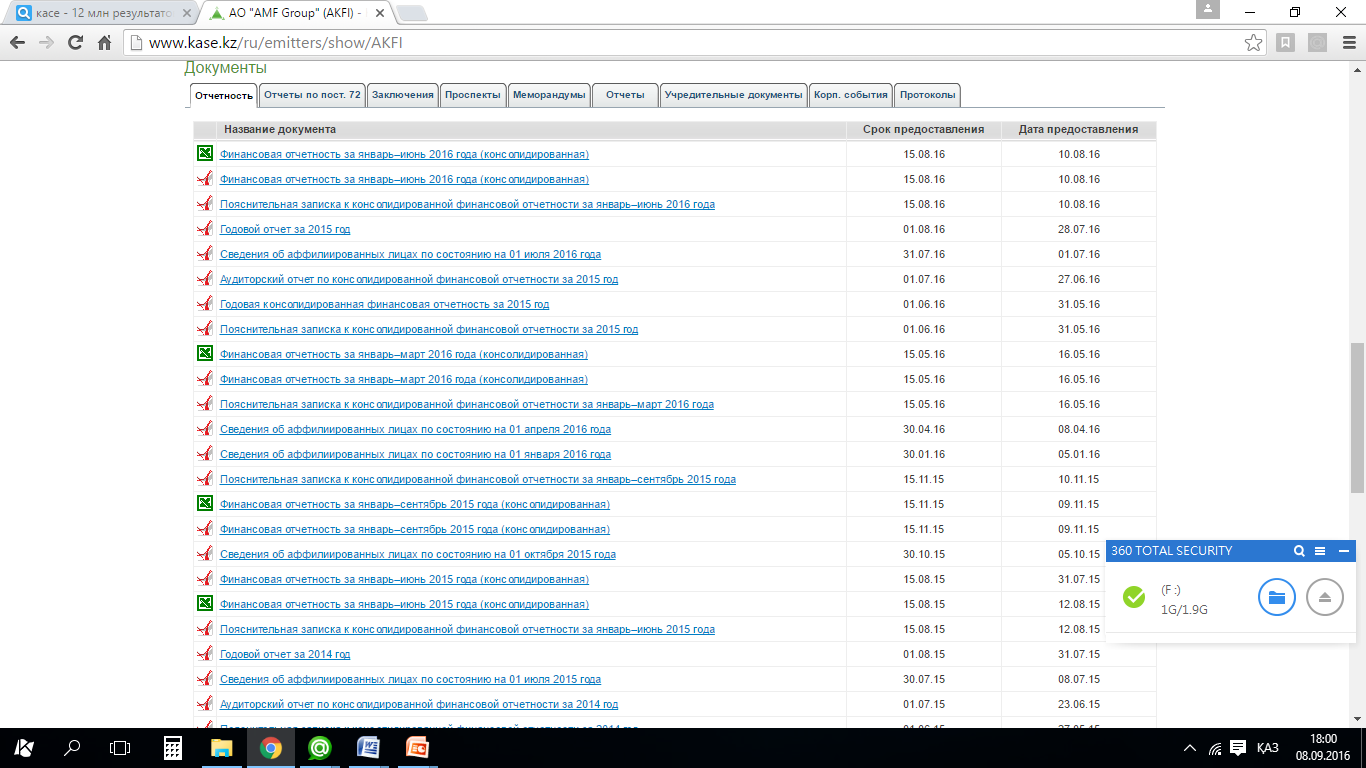 Используем финансовую отчетность предприятия из числа листингуемых на казахстанской фондовой бирже
http://http://www.kase.kz/ru/emitters/show/AKFIw/AKFI
КОНСОЛИДИРОВАННЫЙ ОТЧЕТ О ФИНАНСОВОМ ПОЛОЖЕНИИ АО «AMF Group» за период, закончившийся 31 марта 2016 года

F:\akfifm2_2016_cons_rus (1).xlsx

F:\akfif5m2_2016_cons_rus.pdf